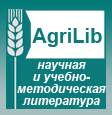 Электронно-библиотечная система «AgriLib»
Инструкция для пользователя
Регистрация в ЭБС «AgriLib»
Зайдите в ЭБС «AgriLib» с любого компьютера
Нажмите кнопку «Регистрация»
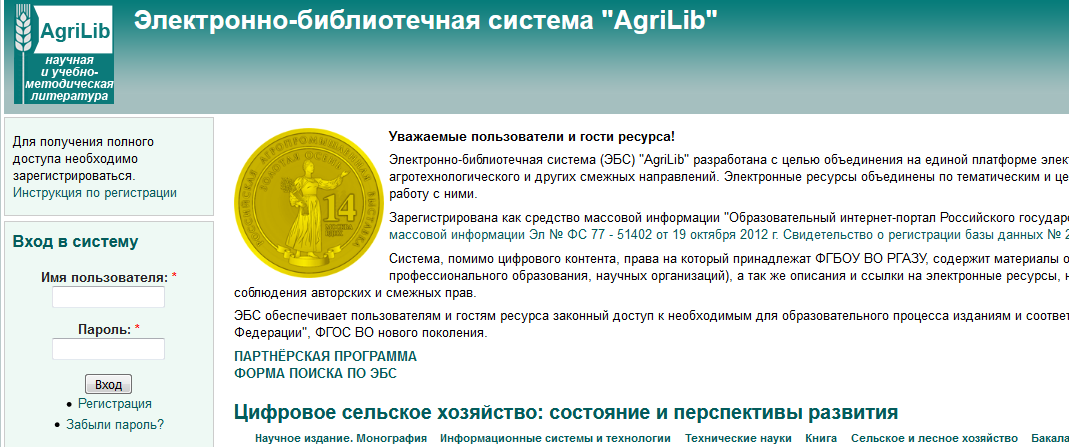 Заполните все поля регистрационной формы
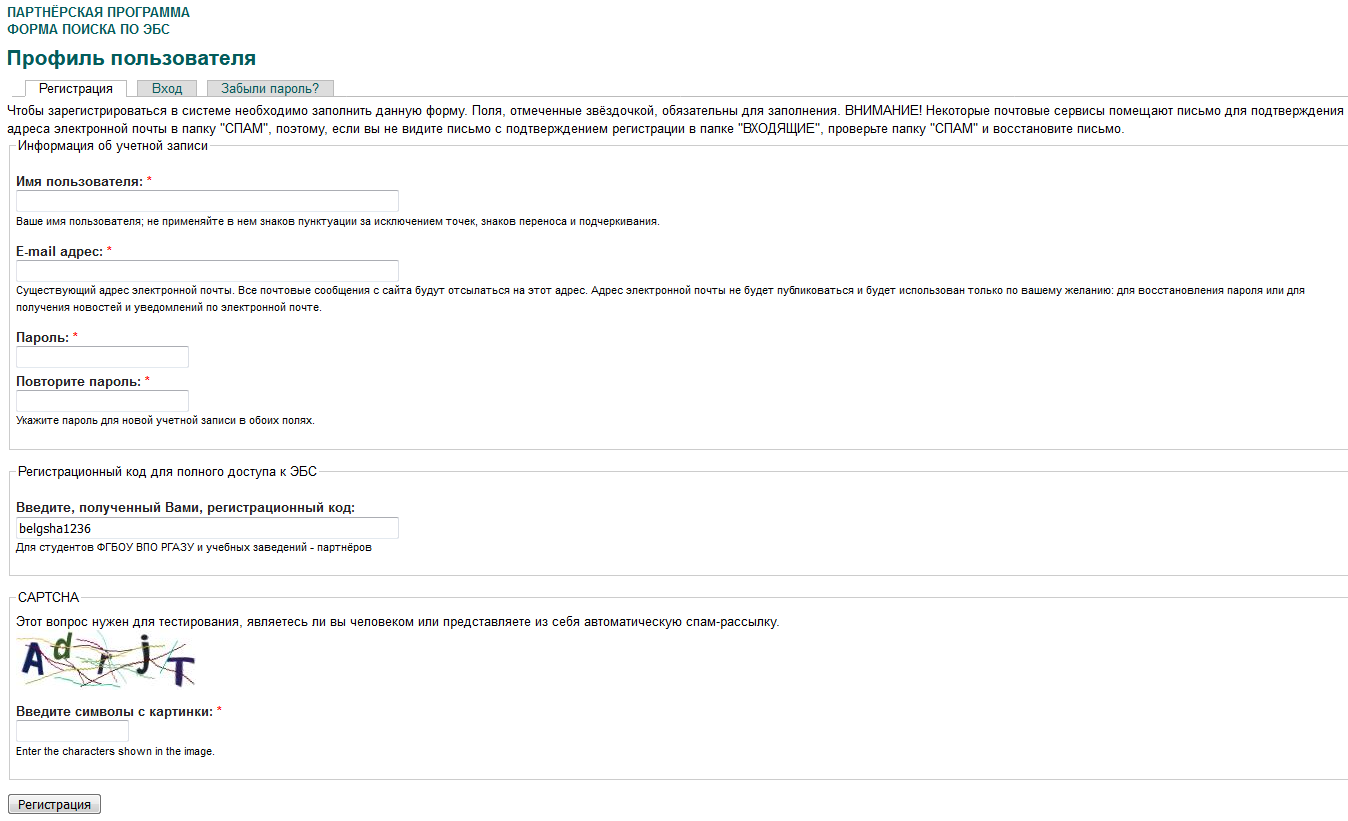 Введите в поле Регистрационный код для полного доступа к ЭБС полученный Вами регистрационный код – belgsha1236
Нажмите кнопку Регистрация
На адрес Вашей электронной почты будет отправлено письмо, содержащее ссылку для подтверждения регистрации
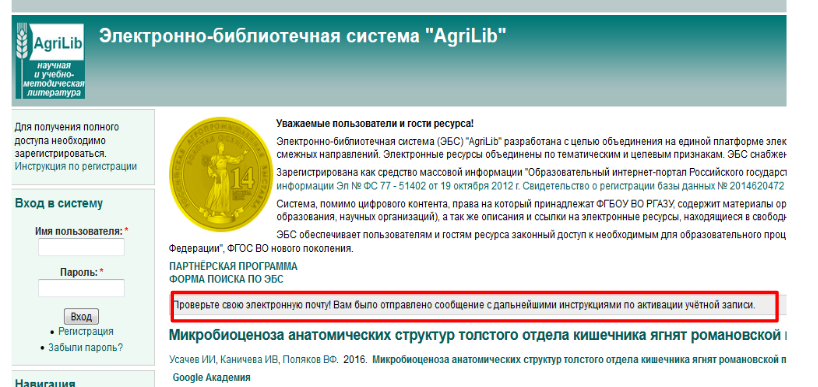 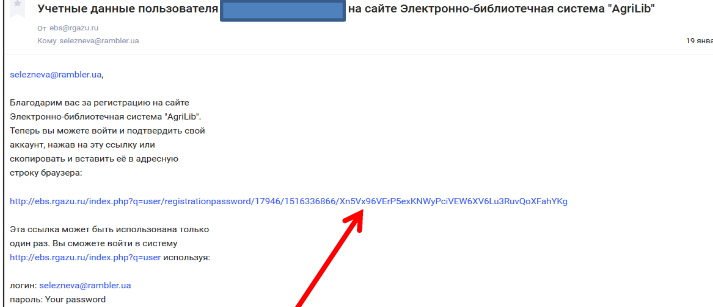 Нажмите на ссылку
Вход в ЭБС «AgriLib»
Введите своё имя пользователя и пароль, указанные при регистрации
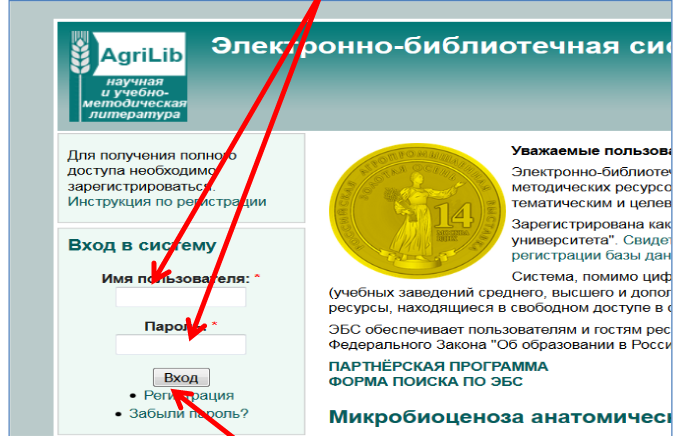 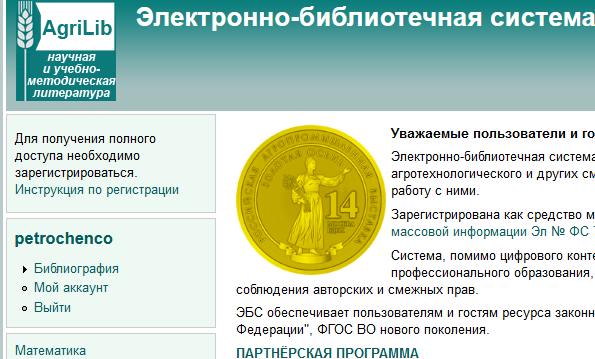 Нажмите кнопку «Вход»
Появится Ваш аккаунт
Поиск документов в ЭБС «AgriLib»
 через единую поисковую строку
Нажмите кнопку «Форма поиска по ЭБС
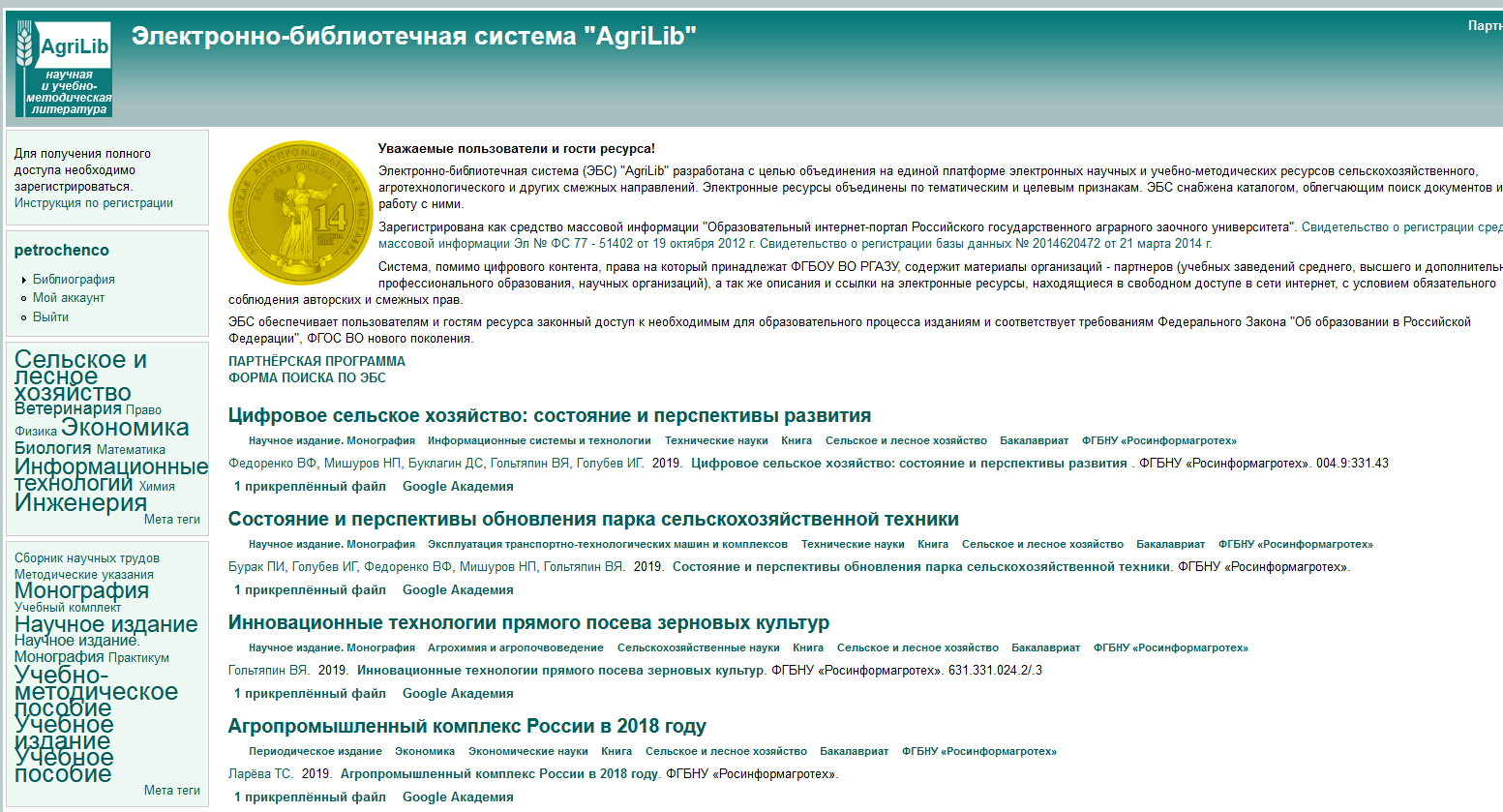 Введите ключевое слово, либо автора, либо заглавие книги в строку поиска. Нажмите «Найти»
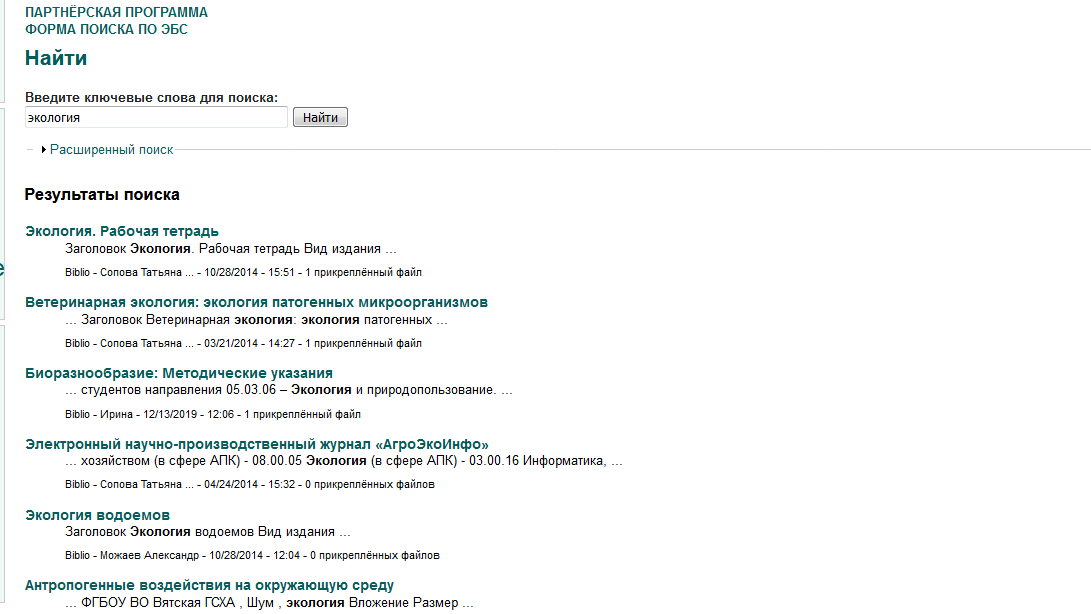 Расширенный поиск 
позволяет отфильтровать результаты поиска, выбрав одну из предложенных категорий: виды изданий, направление подготовки и т.д.
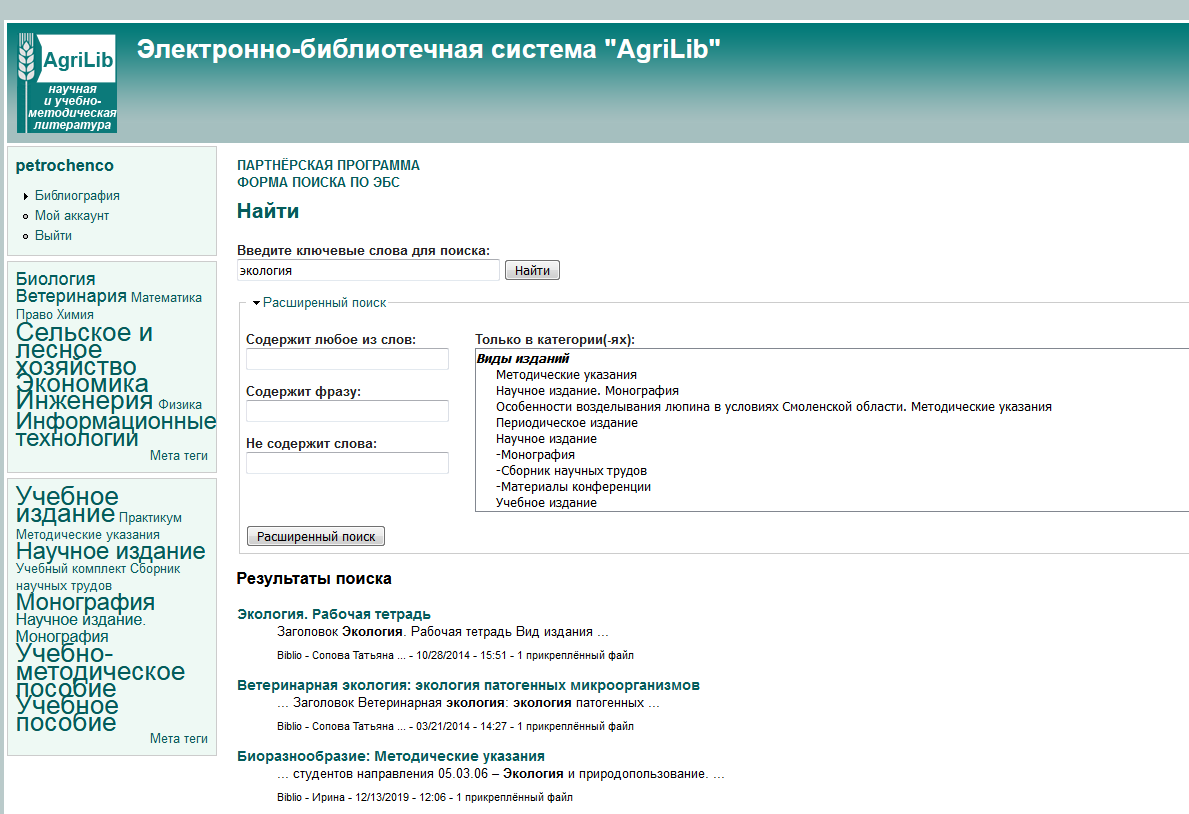 Поиск по тематическому каталогу
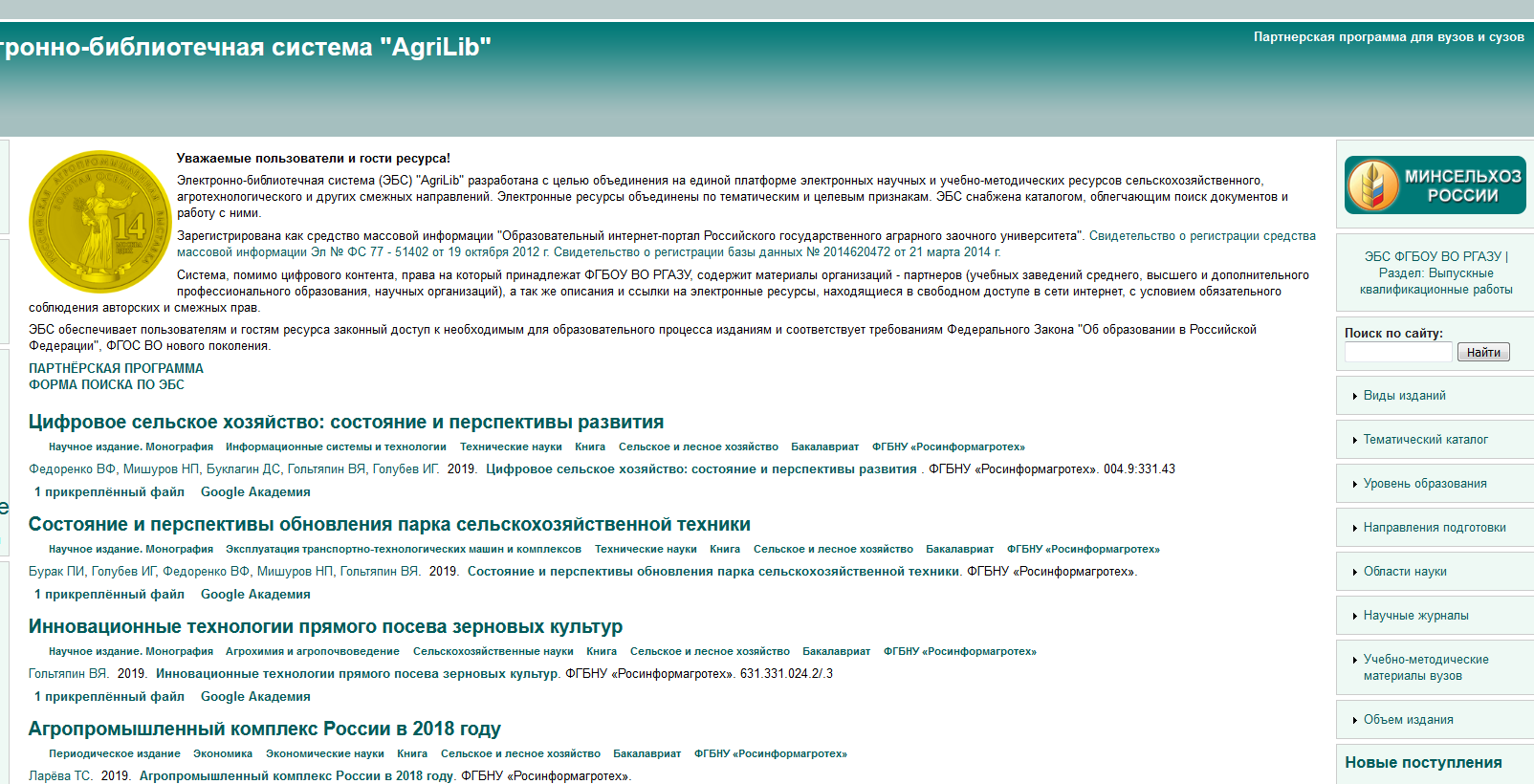 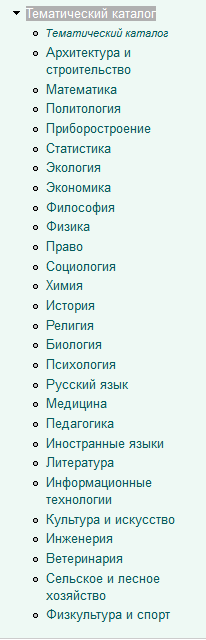 Нажмите на вкладку «Тематический каталог»
Из предложенного списка  выберите нужный раздел, далее – нужную книгу
Работа с книгой
Нажмите на интересующее Вас издание
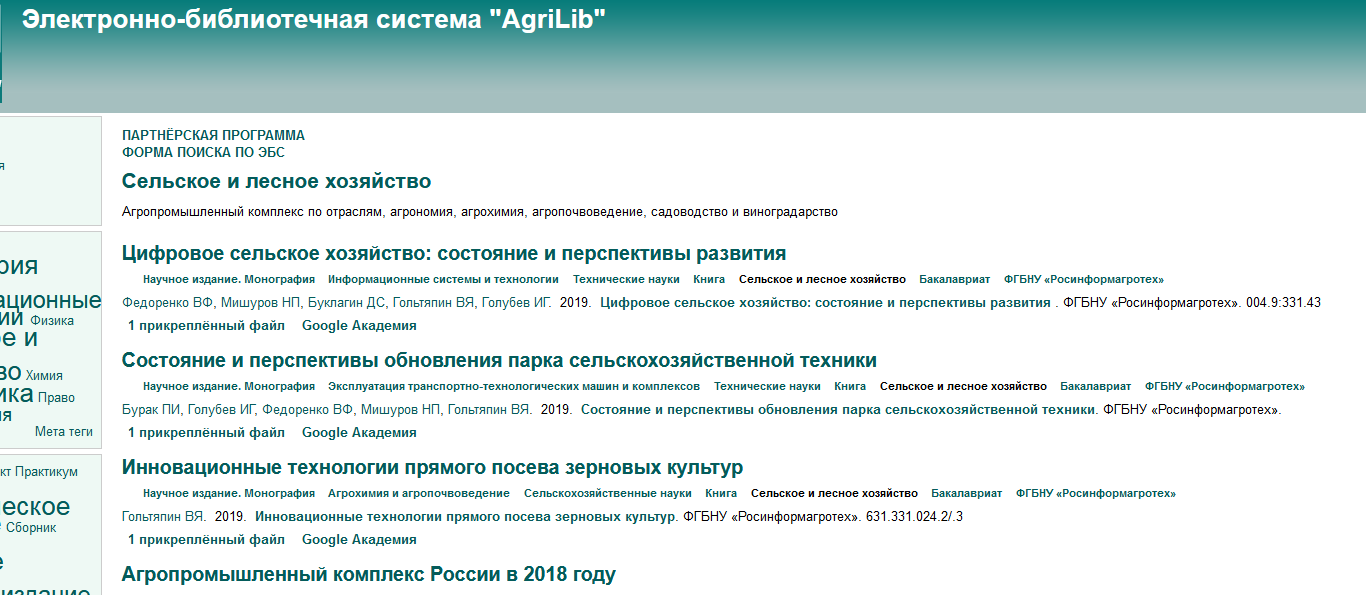 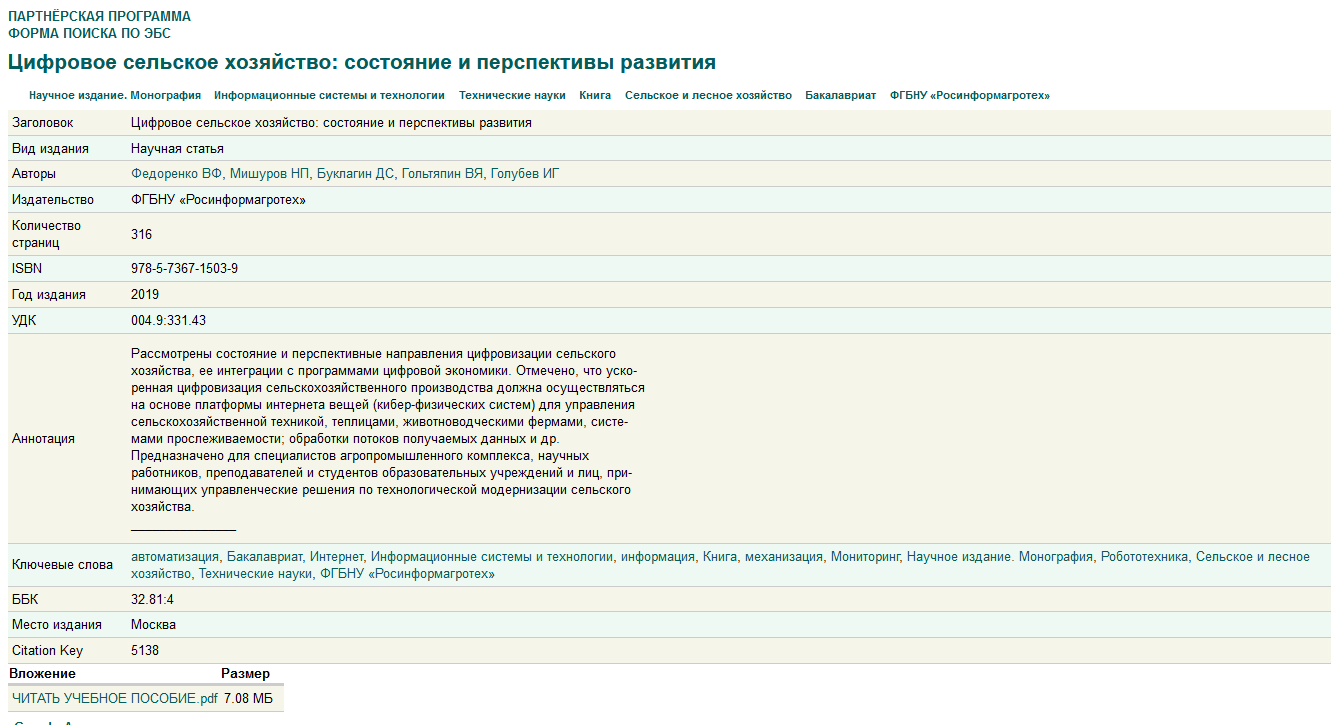 Откроется Карточка книги с полной информацией о ней. Нажмите кнопку «Читать»
Чтение и скачивание книги
Документы открываются в формате PDF
Прокрутка страниц
скачать
оглавление
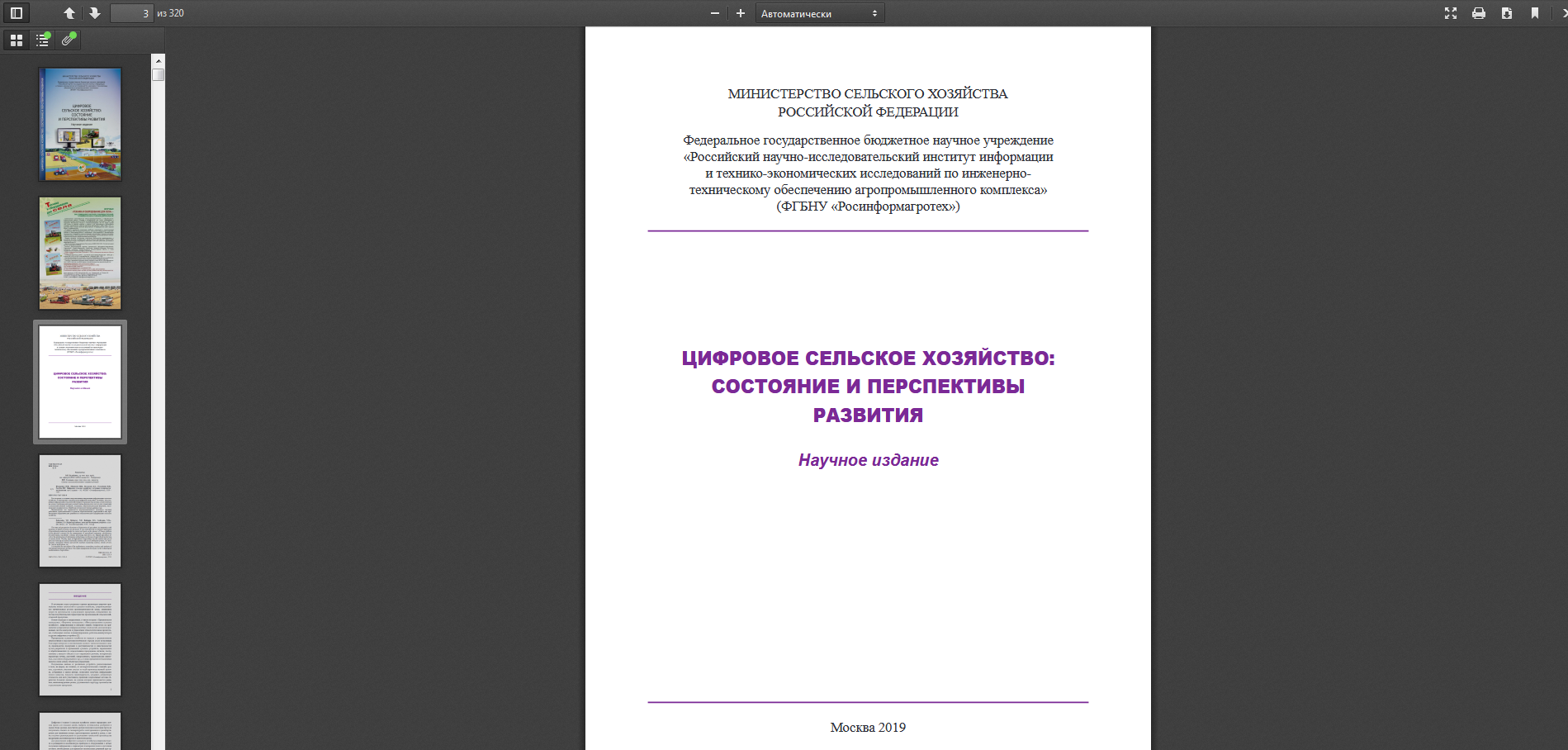 Панель быстрого просмотра
Успешной работы 
в ЭБС «AgriLib» !
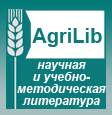